Ознакомление с профессиями в детском саду
МБДОУДС N 10
Заместитель заведующего по ВМР Салынова Е.В.
«Любовь ребенка к людям труда – источник человеческой нравственности»
В. А. Сухомлинский
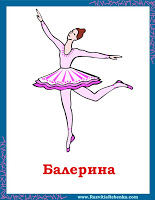 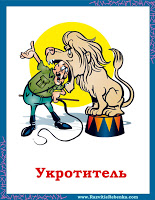 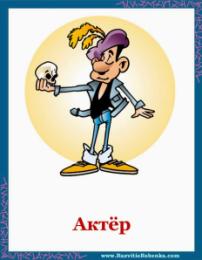 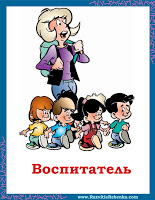 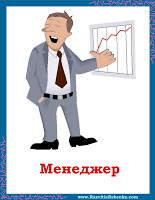 Предметно-развивающая среда
Правильно созданная предметно-развивающая среда позволяет:

• углубить практические знания воспитанников;

• выявить интересы и склонности воспитанников;

• развивать интерес и умение осуществлять действия.
Мало знать о профессии , нужно в нее поиграть!
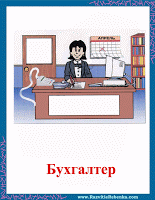 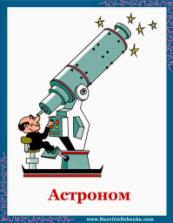 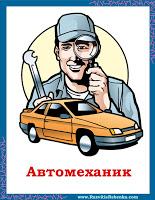 Игра - исторический вид деятельности детей. В ходе игры ребенок воспроизводит действия взрослых и отношение между ними.
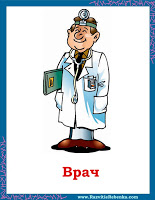 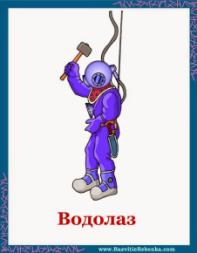 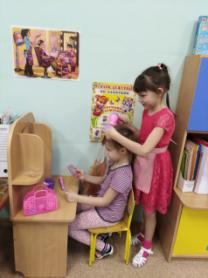 Сюжетно-ролевая игра
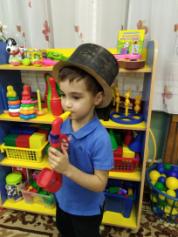 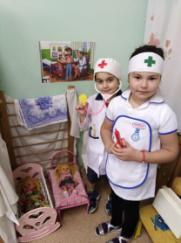 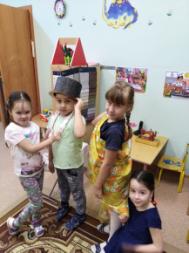 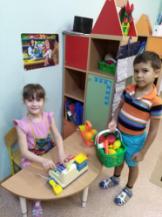 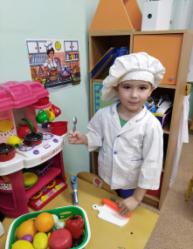 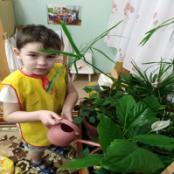 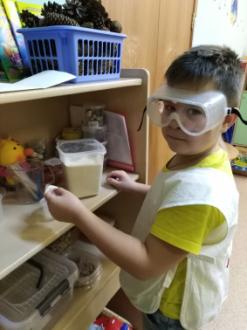 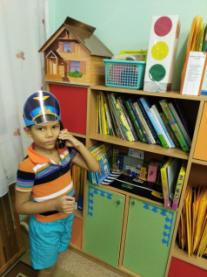 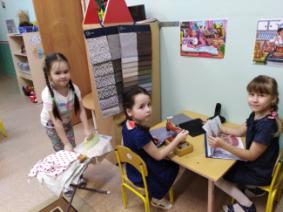 Дидактическая игра
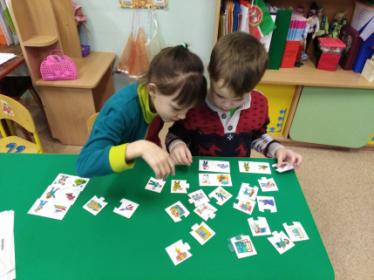 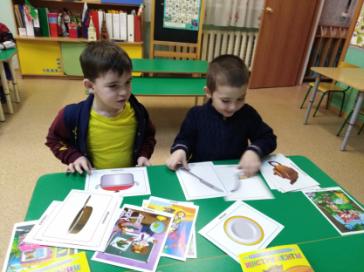 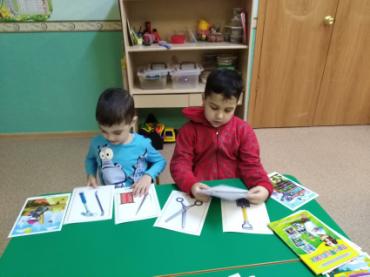 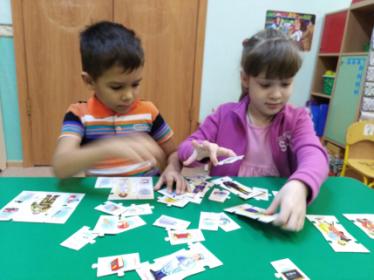 Традиционные формы работы с детьми в ДОУ
- традиционные, комплексные и интегрированные занятия;
- различные виды игр;
- наблюдения и экскурсии (встречи со специалистами);
- чтение художественной литературы;
- трудовая деятельность;
- экспериментальная деятельность;
- решение проблемных задач и ситуаций;
- развлечения (разгадывание кроссвордов, загадок);
- театрализованная деятельность (ролевые проигрывания поведения в
различных ситуациях, имитационные упражнения);
- изобразительная деятельность.
Нетрадиционные формы работы с детьми в ДОУ
- творческое моделирование и проектирование;
- просмотр слайд-шоу, фильмов о профессии;
- виртуальные экскурсии.
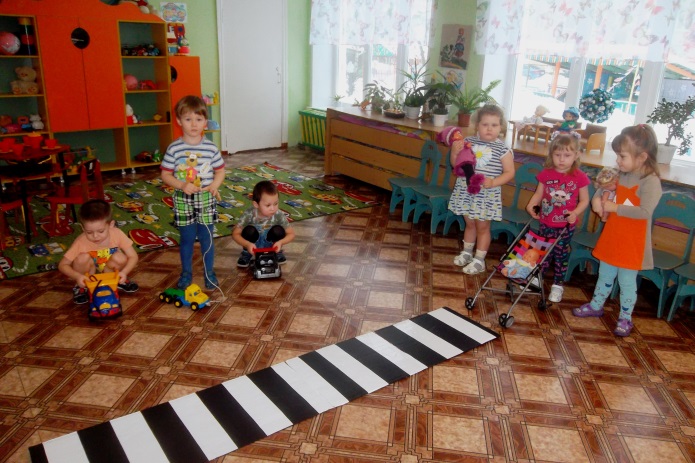 Играю главную роль!
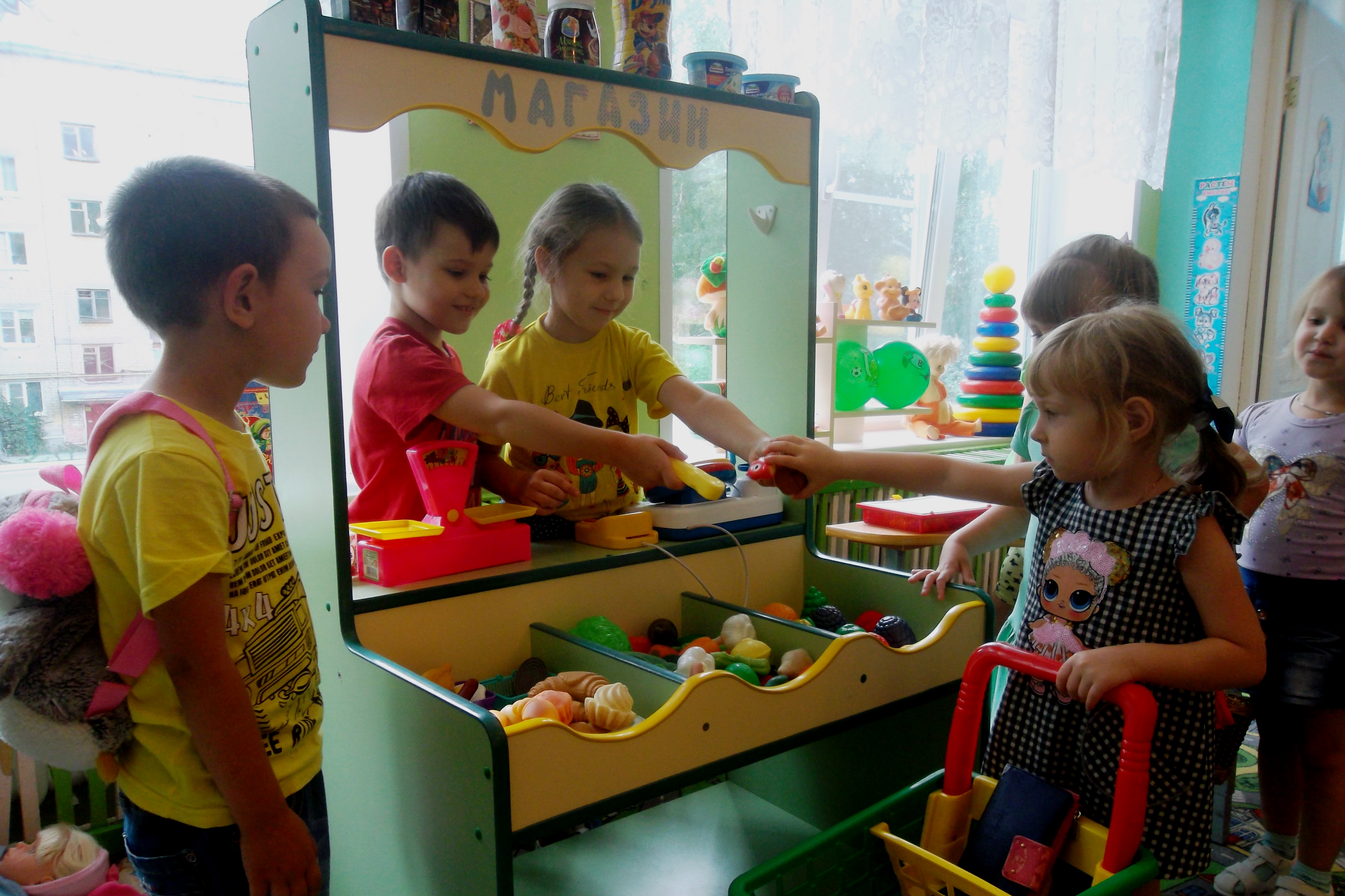 Мы можем!
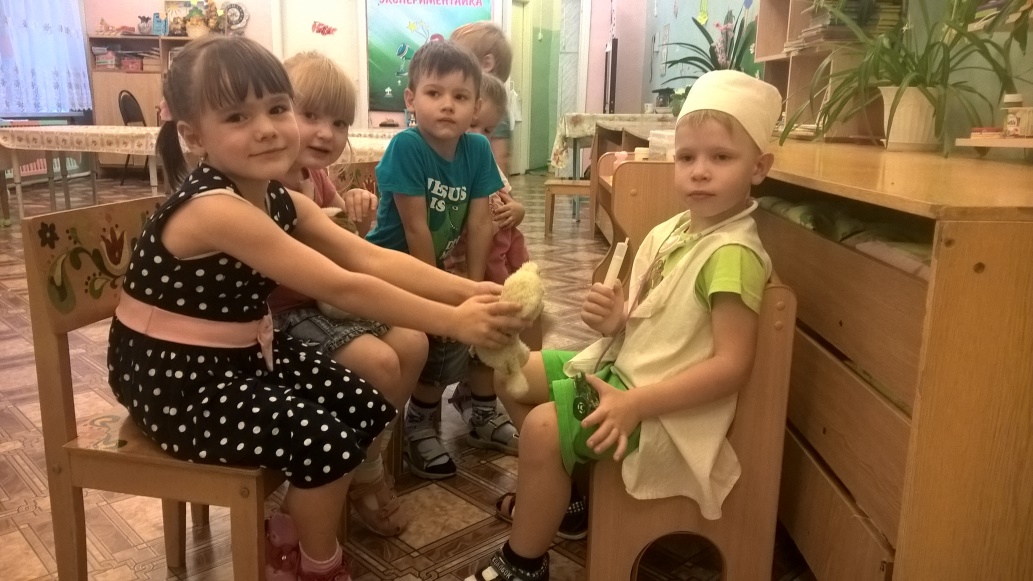 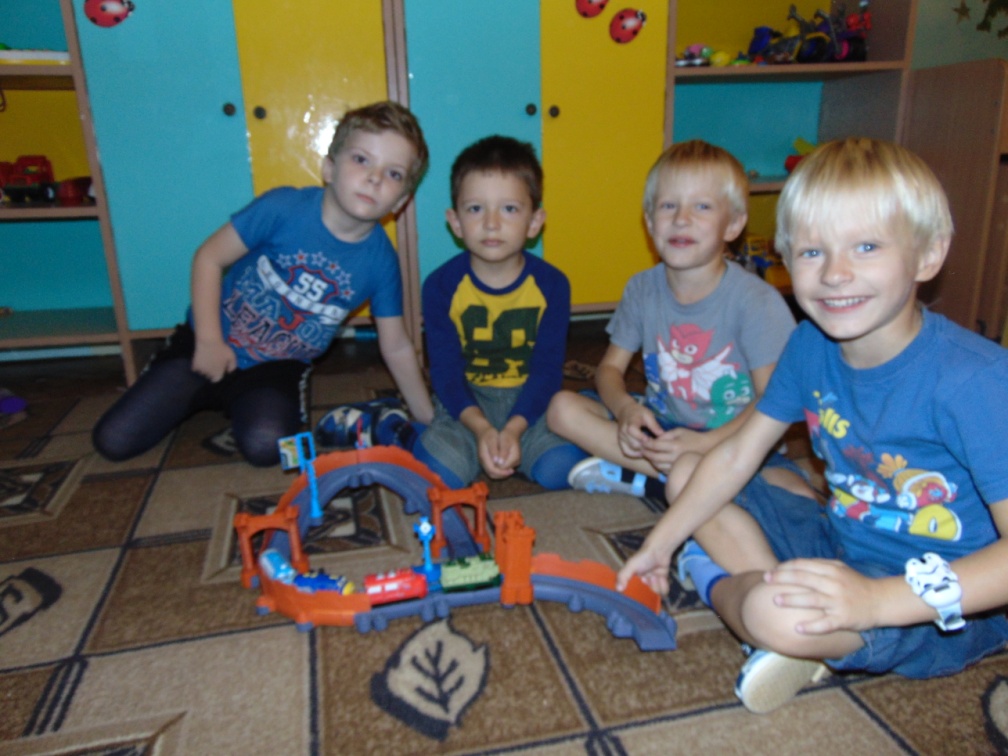 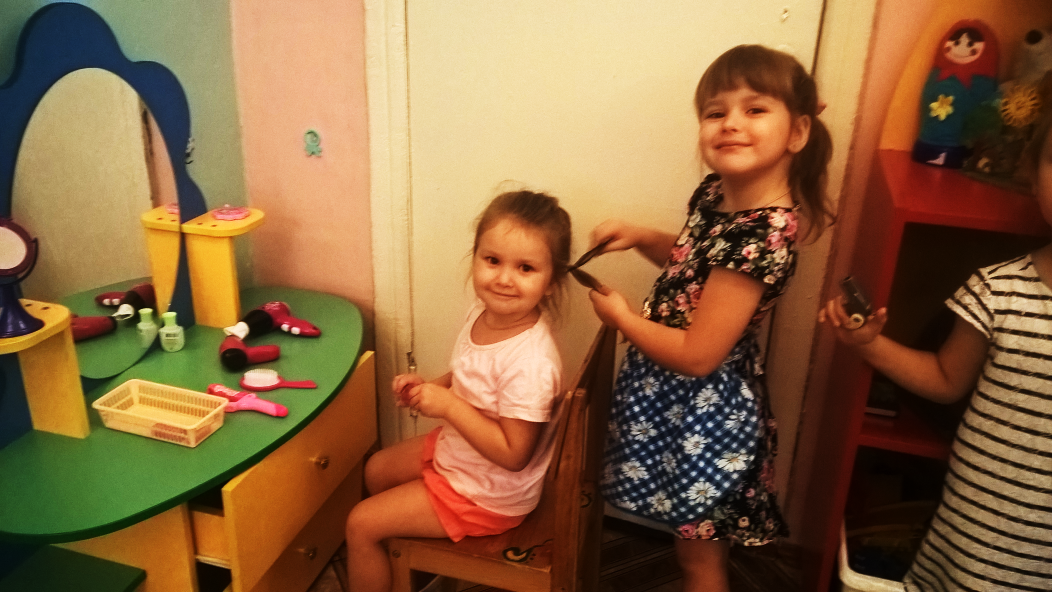 Экскурсии в страну профессий
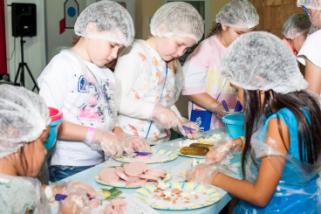 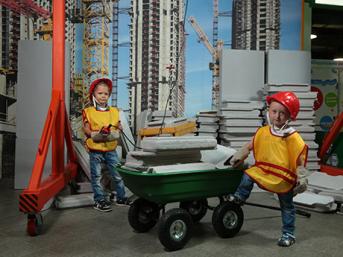 Мы вырастем и станем…
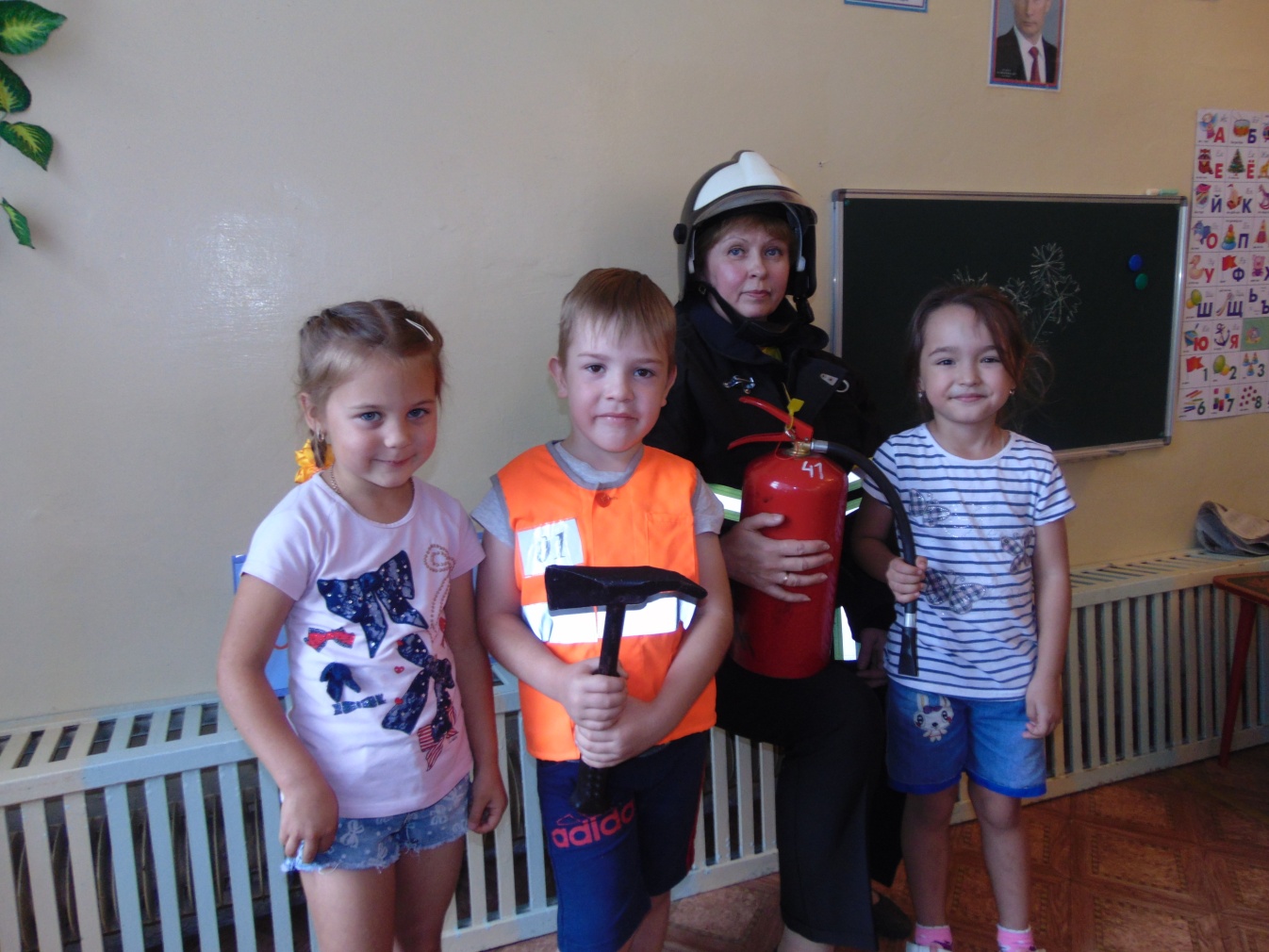 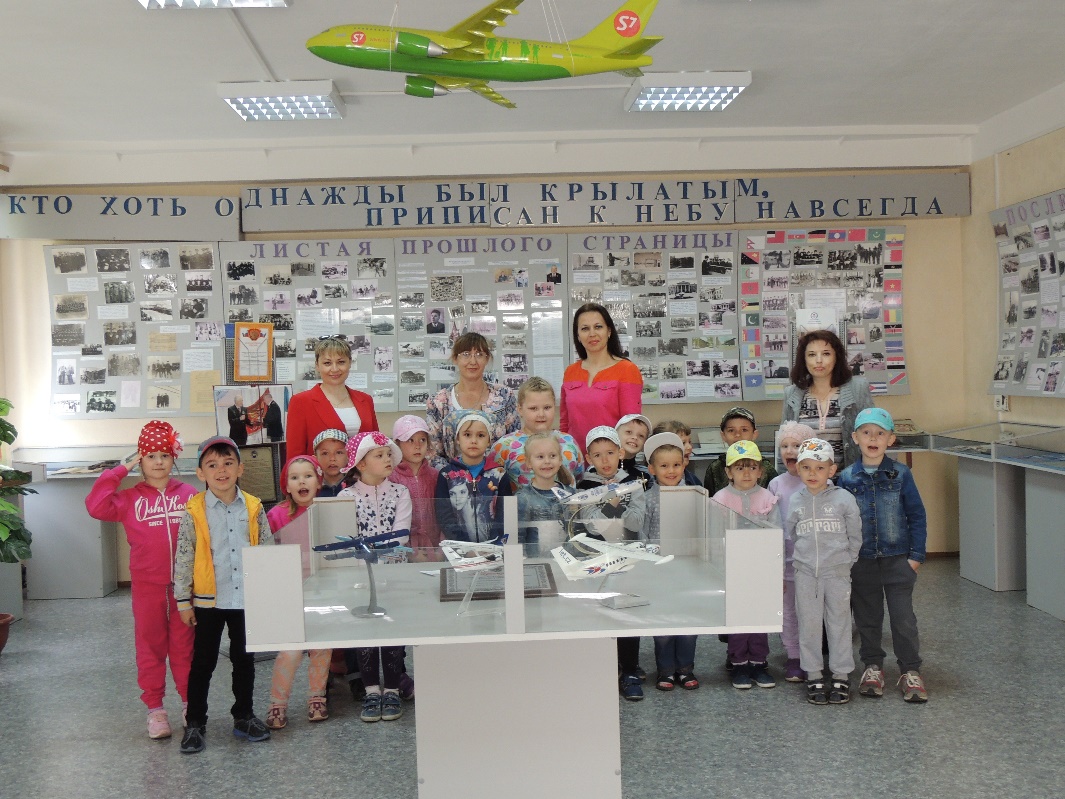 Спасибо за внимание!